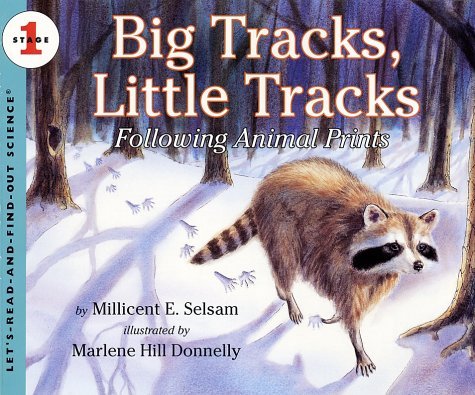 lickety-split
slithered
single
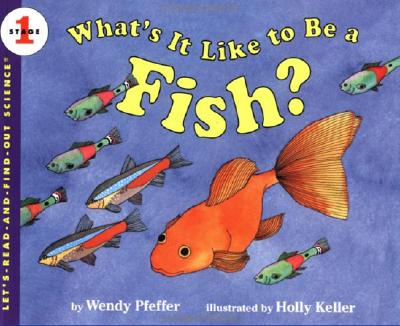 glide
sleek
seeping
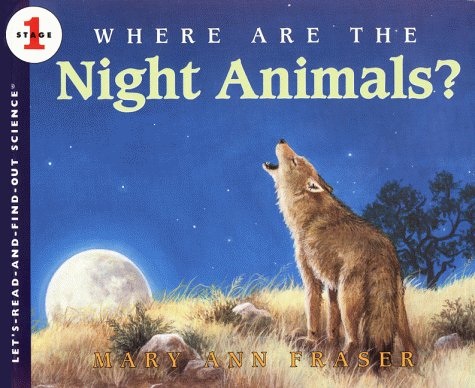 romp
startles
snatch
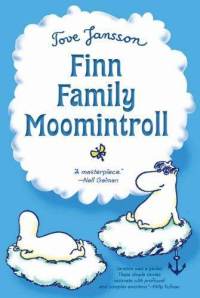 acquaintances
hazy
solemnly
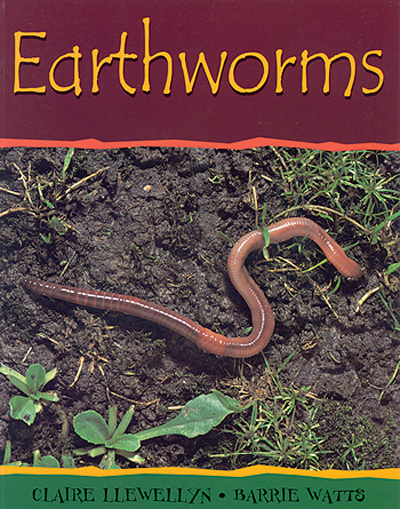 surface
nibble
ripen
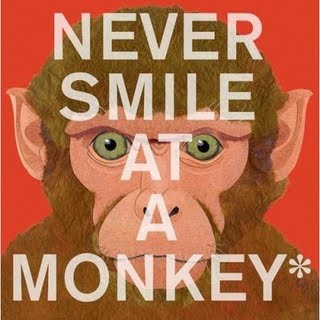 obvious
harass
clutch